Учиться быть врачом- это значит учиться быть человеком . Медицина  для истинного врача больше чем профессия - она образ жизни.
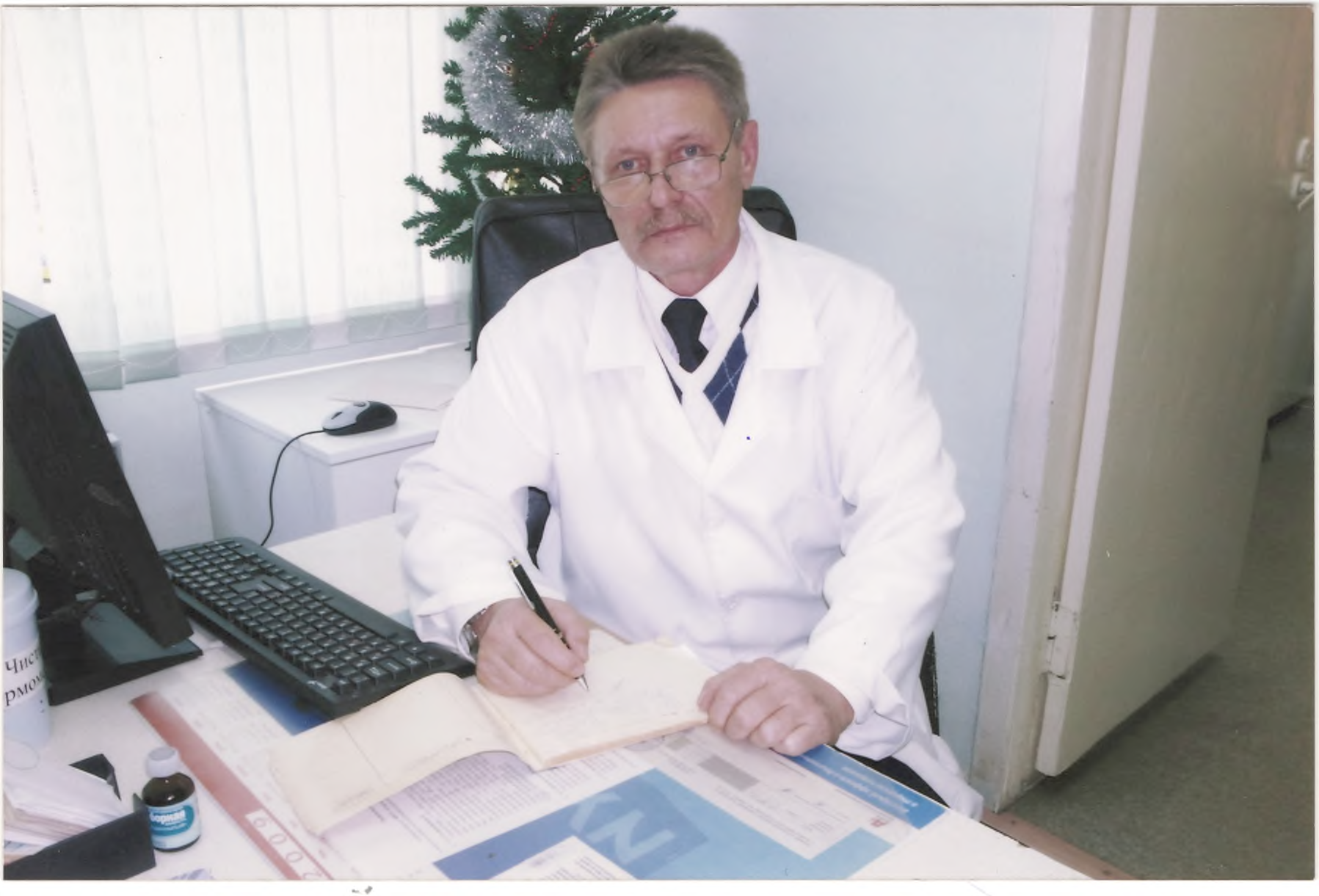 Slide master
Your Text here

Lorem ipsum dolor sit amet, consectetuer adipiscing elit, sed diam nonummy nibh euismod tincidunt ut laoreet dolore magna aliquam erat volutpat. Ut wisi enim ad minim veniam, quis nostrud exerci tation ullamcorper suscipit lobortis nisl ut aliquip ex ea commodo consequat. 

Duis autem vel eum iriure dolor in hendrerit in vulputate velit esse molestie consequat, vel illum dolore eu feugiat nulla facilisis at vero eros et accumsan et iusto odio dignissim qui blandit praesent luptatum zzril delenit augue duis dolore te feugait nulla facilisi.
КурьяновАлександр Михайлович
Александр Михайлович родился 20.02.1955 года в городе Астрахани. Закончил  школу с золотой медалью и поступил  в Астраханский государственный медицинский  институт им. А.В. Луначарского. Выбор  института был не случайным- ярким примером любви к медицине, примером врачебного долга, дисциплины и трудолюбия  была его  мама Валентина Павловна  Антонова . Выпускница  Астраханского  медицинского института  врач с незаурядными способностями, многие годы  подготавливала   средних медицинских работников
     ( медицинских сестер, акушерок, фельдшеров) на базе Астраханского медицинского училища в качестве заведующей учебной частью .
Валентина Павловна Антонова
Валентина Павловна  Антонова
Семья
Однажды встретил - на век полюбил.  Восемнадцатилетний молодой студент  сделал выбор, Наташа Федорова,  его однокурсница ,стала  его избранницей .   Ранняя женитьба и  рождение дочери  Екатерины Михайловны  не повлияли на успеваемость  Александра Михайловича. Он работал и учился. А встреча  с выдающимся  и талантливым врачом – дерматовенерологом  Павлом Михайловичем  Штаньковым определила его будущую  специальность  «Дерматовенерология».   
         По  окончании  интернатуры  в 1978 году молодой специалист  Курьянов А.М. приступил  к работе в должности врача –дерматовенеролога , в городской поликлинике №2, где он работает и в настоящее время.
Наталья Николаевна  Курьянова
Супруга Александра Михайловича тоже из семьи  врачей.  Наталья Николаевна  дочь профессора Федорова Н.И. , который в свою очередь  был учителем  врачей, прославивших  русскую медицину в области неврологии. 
           Наталья Николаевна много работала , она не позволяла себе пользоваться именем отца и стала его достойным продолжением, начала  свою деятельность  на кафедре в должности  аспиранта , затем защитила кандидатскую,  в последствии докторскую диссертации.
Валентина Павловна Антонова
Наталья Николаевна Курьянова на рабочем месте
Валентина Павловна Антонова
Наталья Николаевна и Александр Михайлович  Курьяновы
В детях- наше будущее
Дочь Александра Михайловича  пошла по стопам отца, стала врачом –дерматовенрологом, затем увлеклась работой  по изучению лепры. В настоящее время она кандидат медицинских наук ,доцент кафедры нормальной физиологии АГМУ. Екатерина Михайловна  мать троих сыновей : Артема, Федора и Максима.
           Старший сын, внук Александра Михайловича , Артем  закончил  Астраханский государственный медицинский университет   и стал врачом травматологом -ортопедом. В его молодой семье звенит детский смех наследника  династий Курьяновых-Федоровых , маленький  Михаил , интересно какую он выберет профессию?
           Двое других внуков  Федор и Максим еще школьники. Им есть на кого равняться и кем гордиться.
Валентина Павловна Антонова
Если Вы думаете, что это весь рассказ о династии Курьяновых , вы ошибаетесь. 
          Родной брат Александра Михайловича – Курьянов 
      Павел  Михайлович  тоже врач, он много лет работает  врачом скорой медицинской помощи. В настоящее время он  возглавляет одну из городских станций скорой медицинской помощи . Женат , имеет сына и дочь. И супруга ,и дочка тоже медицинские работники . Но это  совсем другая история . 
          Вот так  жизнь  одного человека определила судьбу целой семьи.   
           Врачебная династия семьи Курьяновых успешно продолжает  свою работу по охране здоровья  населения города Астрахани .